¿Cómo documentar lecciones aprendidas ?
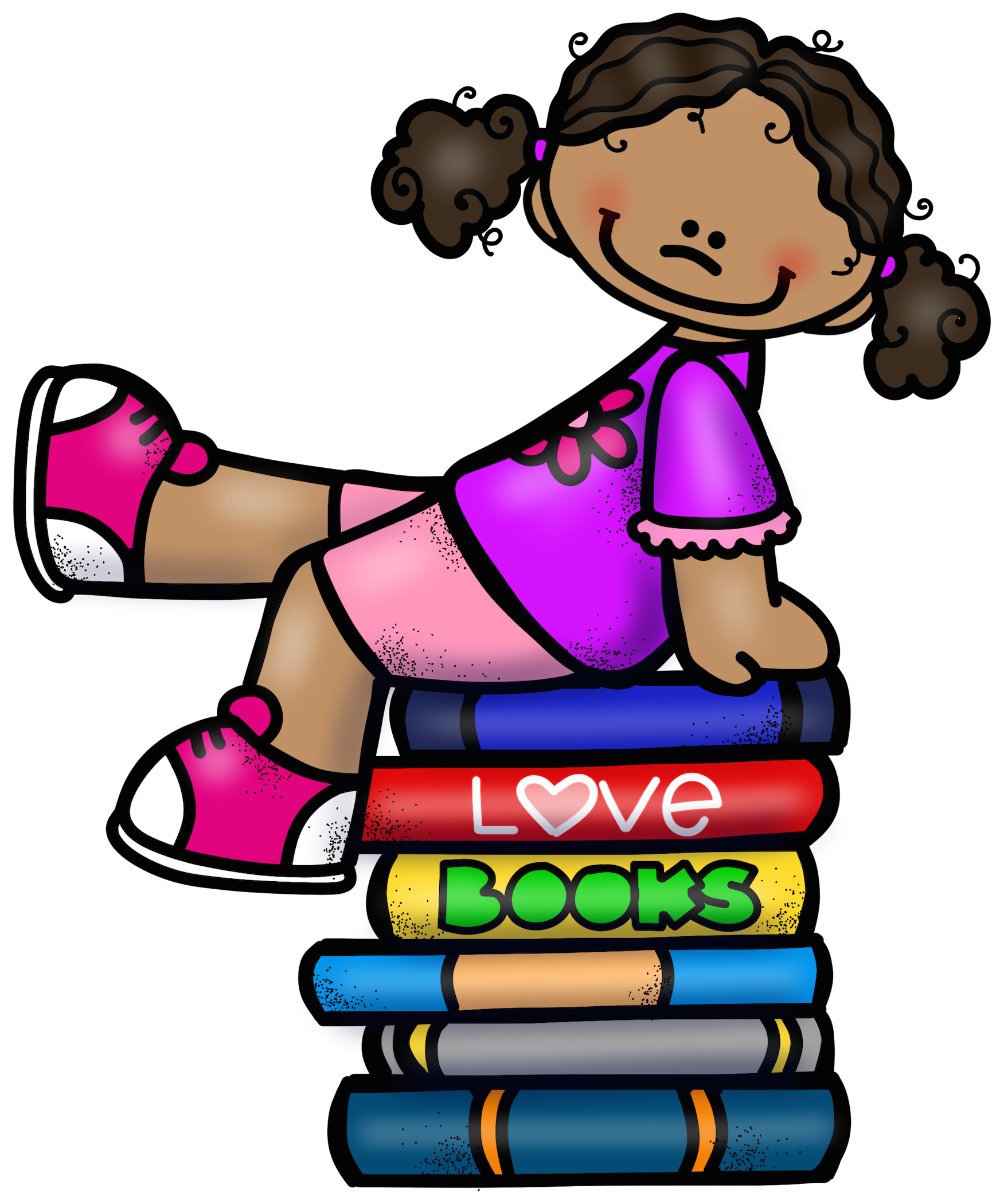 Las lecciones aprendidas pueden definirse como el conocimiento adquirido sobre un proceso o sobre una o varias experiencias, a través de la reflexión y el análisis crítico sobre los factores que pueden haber afectado positiva o negativamente.
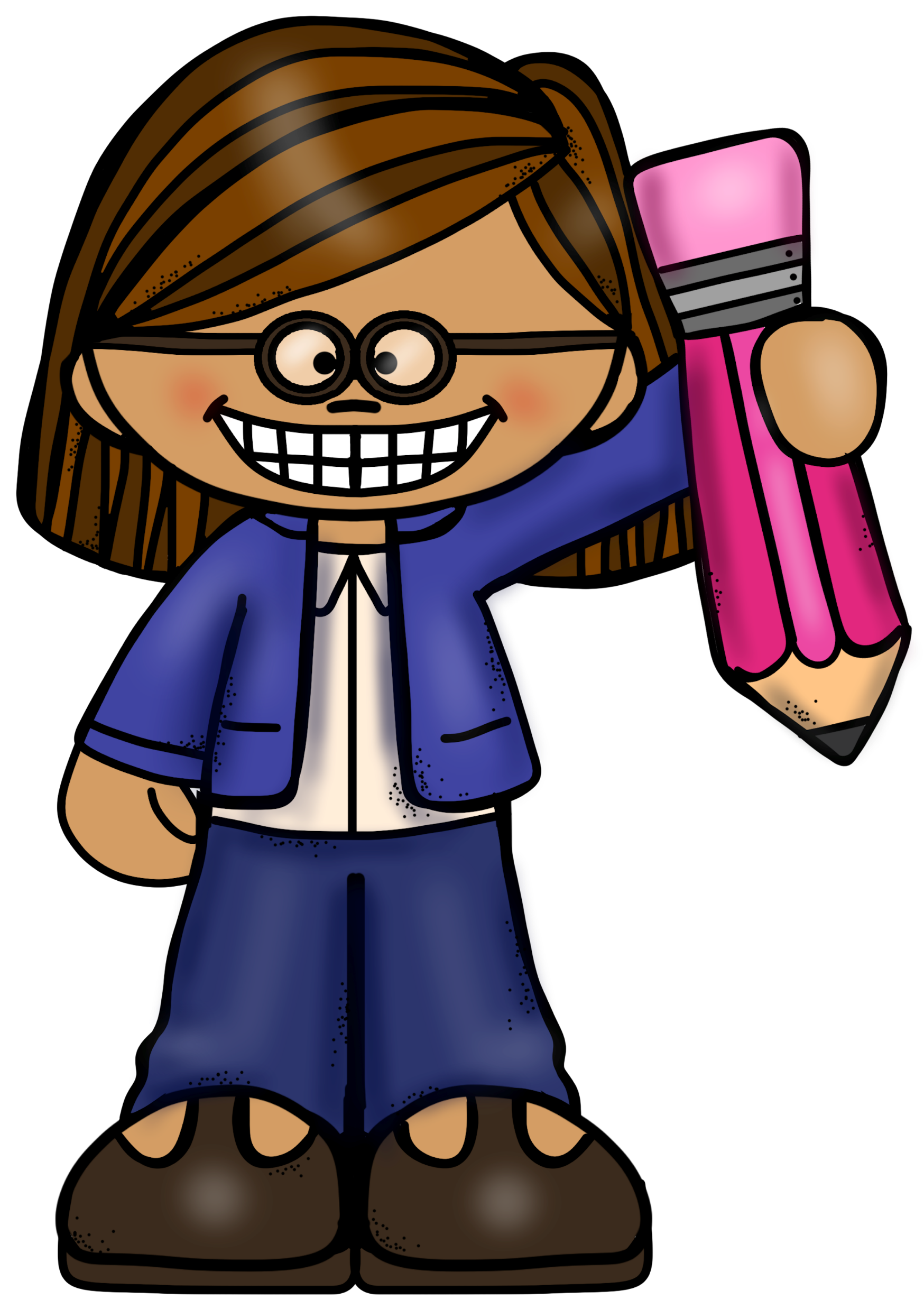 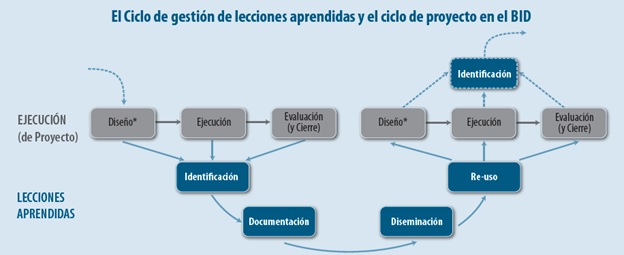 ¿Por qué documentar lecciones aprendidas?
Porque contribuye a explicitar un nuevo conocimiento, su diseminación, aplicación y re-uso. Consiste en el desarrollo de los elementos claves y la reconstrucción de la lógica que llevó a la consecución de los resultados y las relaciones causales que los condicionaron, capturadas durante la fase de identificación.
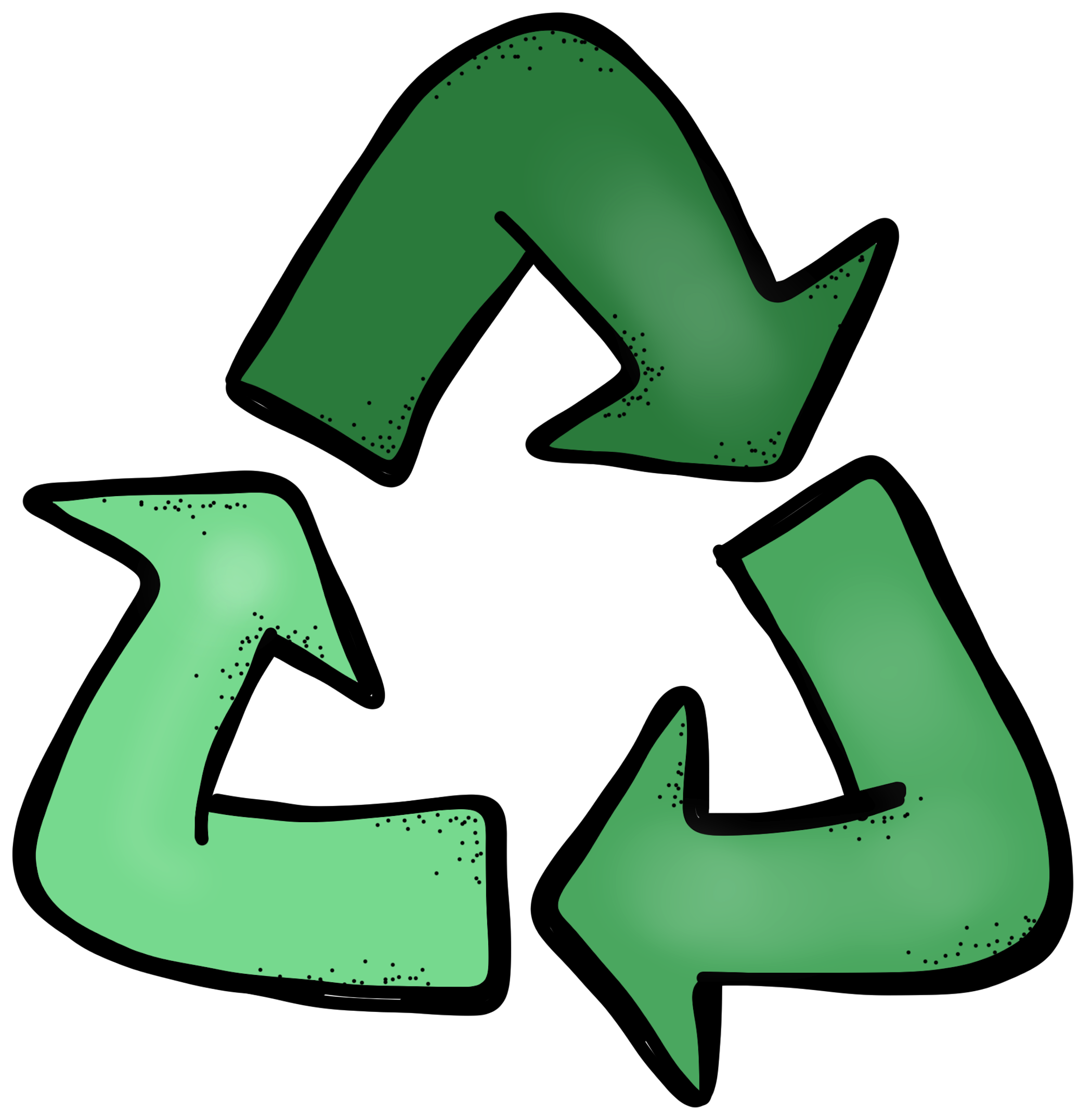 ¿Cómo documentar una lección aprendida?
Existen varios formatos para documentar lecciones aprendidas, dependiendo de los propósitos que se pretendan lograr, las audiencias a las que están dirigidos, el tiempo y los recursos disponibles. Estos formatos pueden variar desde la mínima expresión escrita de una lección hasta Informes de Estudios de Casos y Evaluaciones de Impacto. El Departamento de Conocimiento y Aprendizaje del BID (KNL) promueve la elaboración de Notas de Conocimiento para documentar el conjunto de lecciones aprendidas derivadas de la gestión de un determinado proyecto y su impacto en el desarrollo, o de iniciativas o procesos corporativos.
Cómo elaborar una Nota de Conocimiento?
La Nota de Conocimiento se estructura a través de las siguientes secciones:
Antecedentes
Descripción de las lecciones aprendidas y recomendaciones.
Referencias.
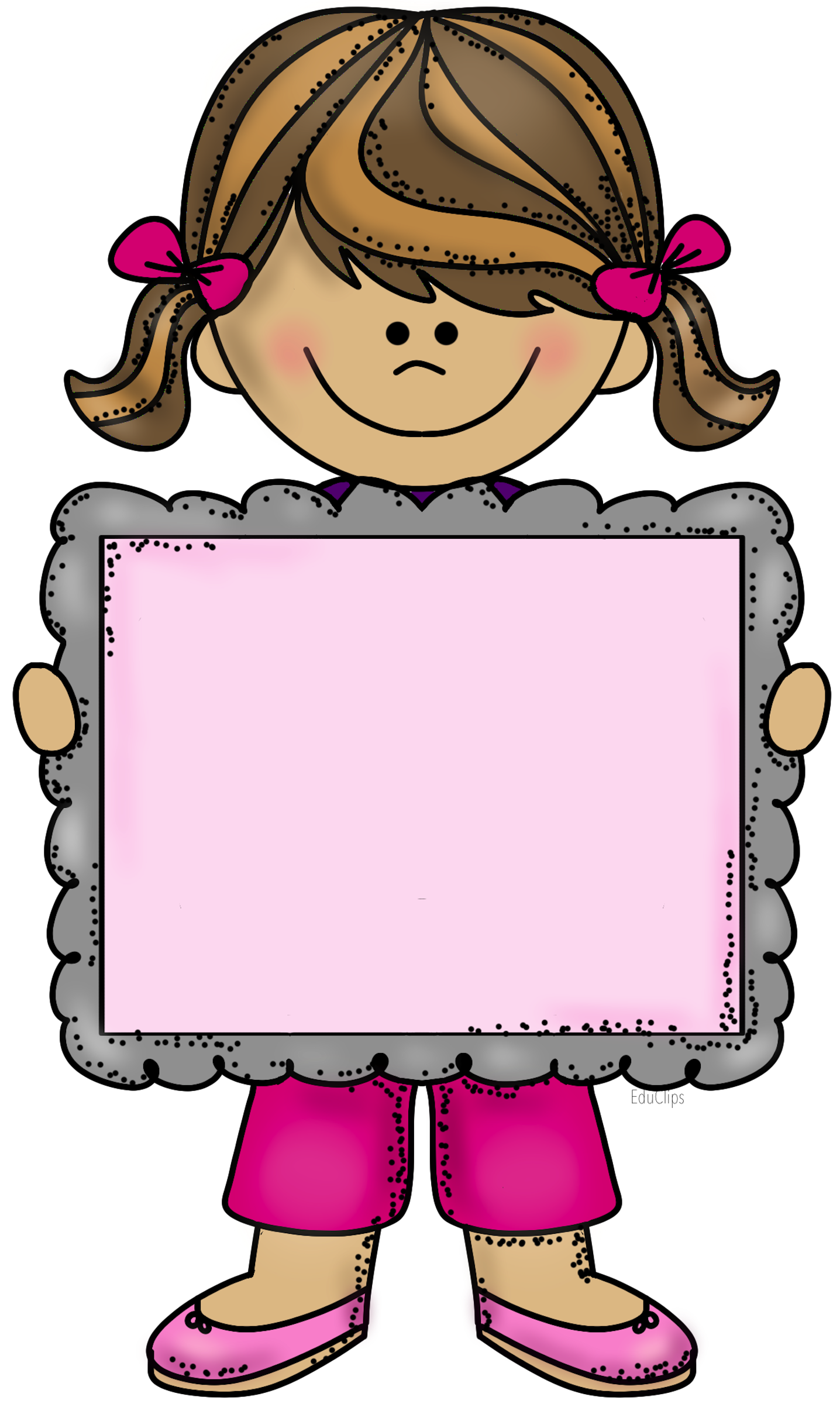 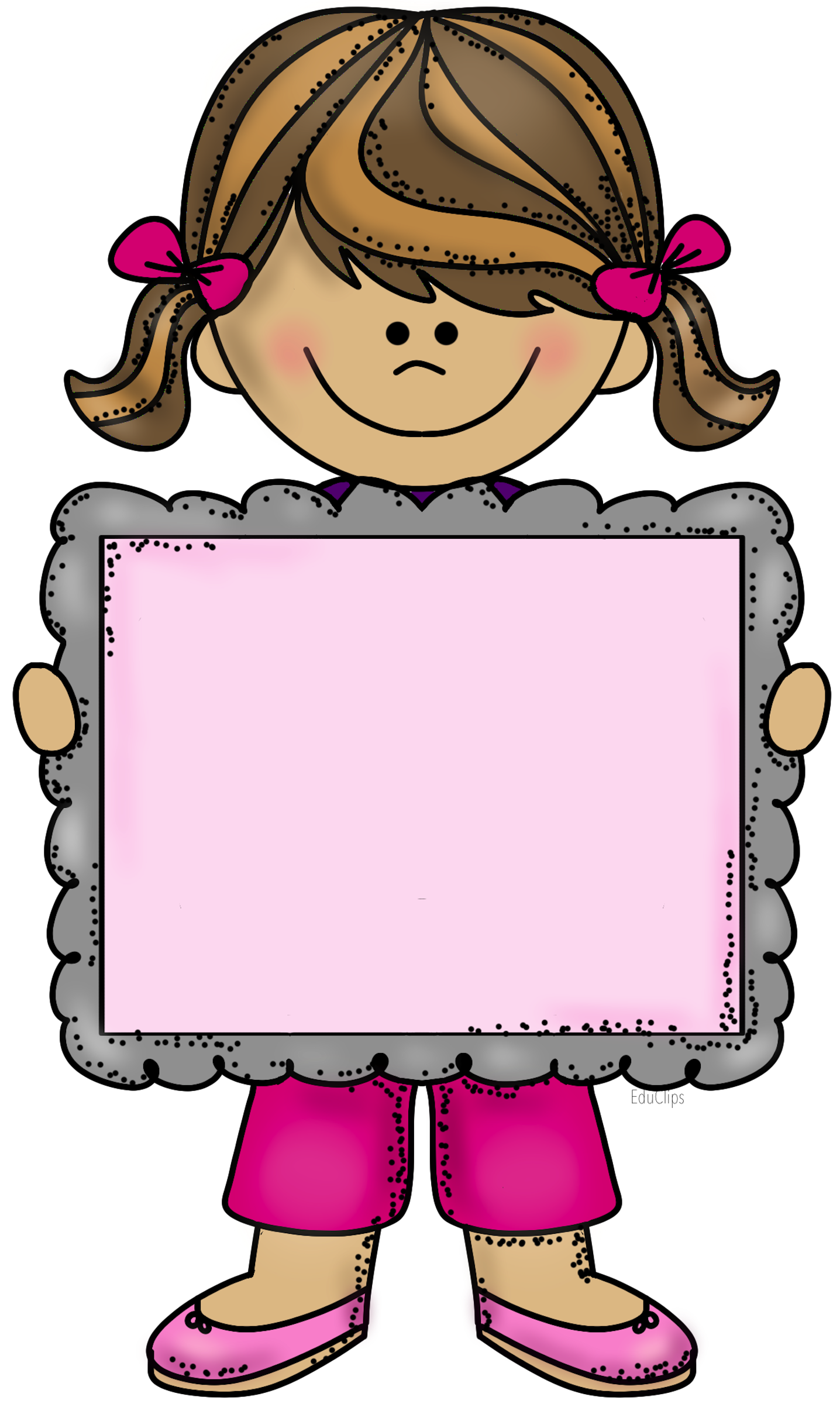 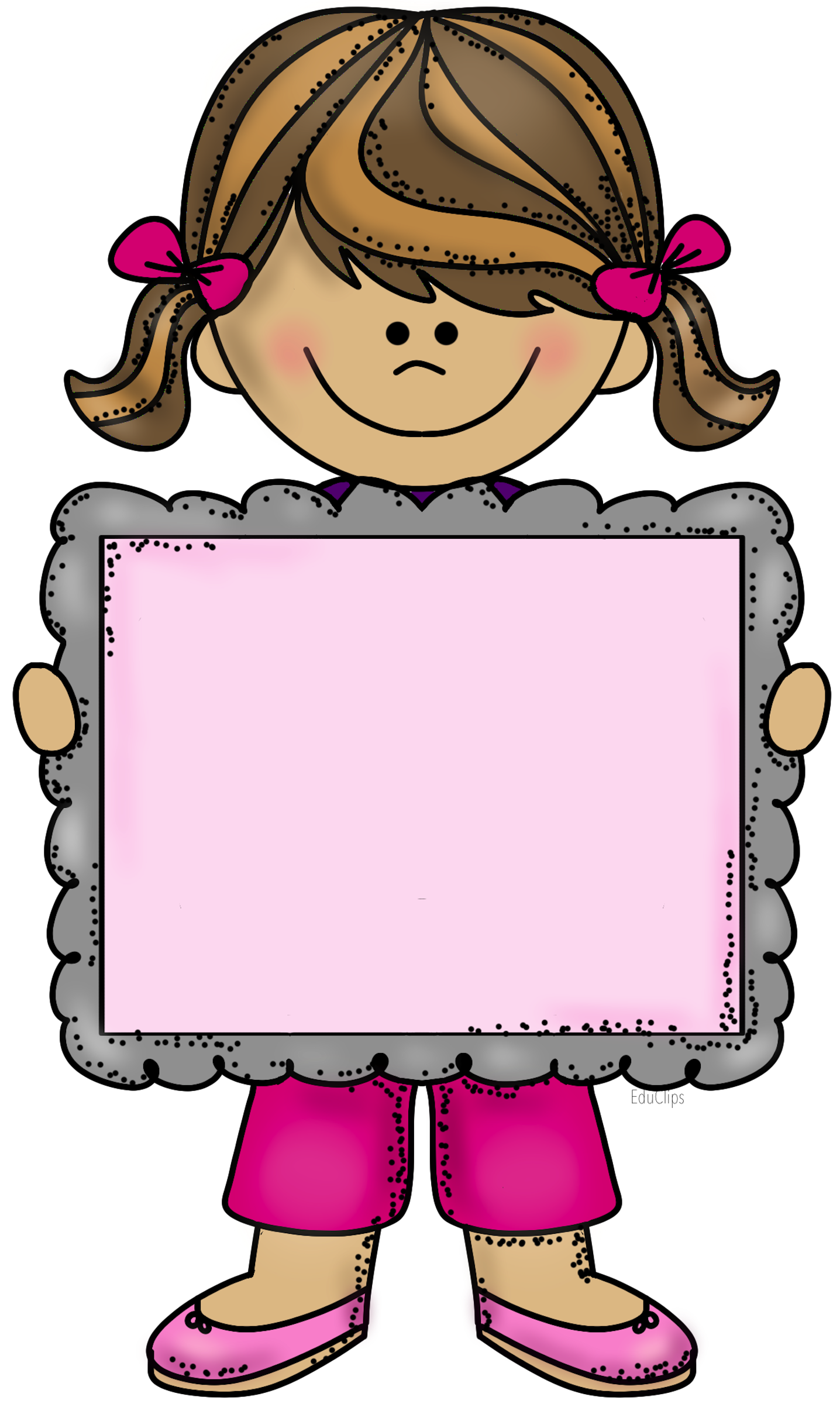 Antecedentes
Referencias
Descripción
Implica describir la experiencia que se está analizando, sus objetivos, el contexto en el cual ésta tiene lugar y los momentos y/o factores críticos que condujeron a alcanzar o no los resultados esperados. Es clave la inclusión de una descripción detallada de los productos y/o resultados alcanzados.

Debe incluir un enunciado claro y estructurado, las evidencias que justifican la posible relación causal entre los factores que contribuyeron al resultado, y las recomendaciones que permitirían resolver los problemas identificados, mitigar otros riesgos, y repetir o reforzar éxitos.
Incluir los datos de contacto del autor o autores y otros actores claves involucrados, así como la bibliografía del proyecto y experiencias similares. 
No exceda de ocho páginas (3,000 palabras); utilizar un lenguaje claro y simple; escribir párrafos cortos; evitar el uso excesivo de acrónimos.

Limitar el uso de citas, referencias y notas a pie de página; dar crédito explícito y reconocer la participación y el esfuerzo de los individuos o equipos que hicieron posible el análisis y documentación de sus experiencias.